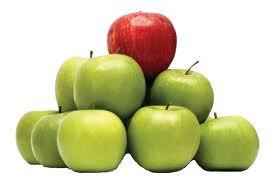 The Start-Up Shop
Jazz Samira
jazz@thestartupshop.ca
Small Business Start-up Professional 
July 2013
“Ability is what you’re capable of doing. Motivation determines what you do. Attitude determines how well you do it.” -- Lou Holtz
The START-Up SHOP
Agenda
In today’s meeting we will discuss:

The importance of TESTING for a Minimal Viable 
Product (MVP) before going to market
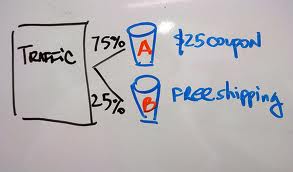 Determining the right level of INVESTMENT
to take your business online
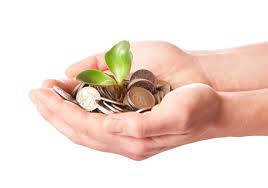 Developing a CUSTOMER LOYALTY mindset from the onset
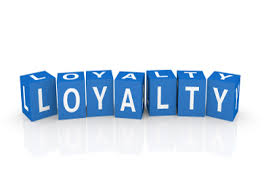 The START-Up SHOP
The Start-up Shop Propriety and Confidential may not be copied or duplicated without written consent.
Small Business Life-cycle
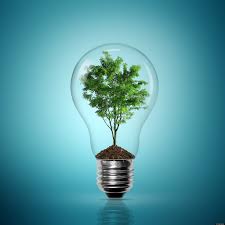 Ideation
Start-up
Growth
Expansion
Exit
The START-Up SHOP
The Start-up Shop Propriety and Confidential may not be copied or duplicated without written consent.
The Start-up: Avoiding Pitfalls
5 Steps to avoid the Common Pitfalls in the Start-up phase:
The START-Up SHOP
The Start-up Shop Propriety and Confidential may not be copied or duplicated without written consent.
Testing for MVP
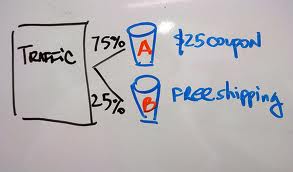 Invest time in the early stages of your business to test different value propositions and offerings  through various channels.
Testing Principles: 
Build simple landing pages to test
Learn about what customers do NOT what they say they will do 
Test your features, packages, value proposition, pricing, promotion channels 
Your offering doesn't have to be perfect - test, learn and then test again
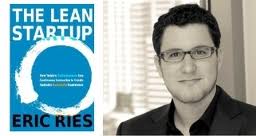 Your Product or Offering does not have to be perfect from the beginning
The START-Up SHOP
The Start-up Shop Propriety and Confidential may not be copied or duplicated without written consent.
Steps to Testing for MVP
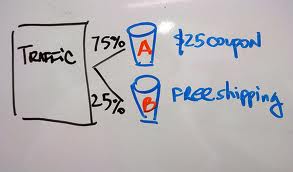 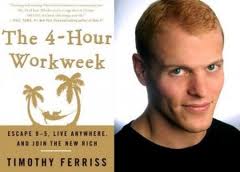 The START-Up SHOP
The Start-up Shop Propriety and Confidential may not be copied or duplicated without written consent.
Investing – The Start-Up
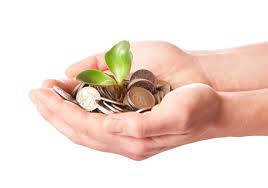 Invest $5,500* in your business to go online
* Assuming a basic website and SEM set up.
The START-Up SHOP
The Start-up Shop Propriety and Confidential may not be copied or duplicated without written consent.
Investing in Digital
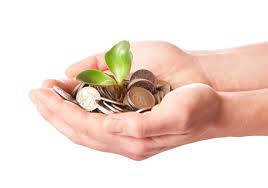 Facebook
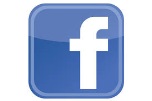 Develop a connected Social and SEM strategy from the beginning by building a Facebook page, a Twitter account a Google+ account and LinkedIn account. Then build your SEM strategy.
Google+
YouTube
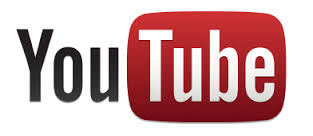 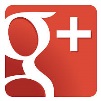 Your Business
SEO
Twitter
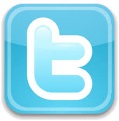 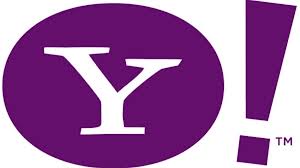 Get Started Right – build your brand presence and your credibility from the onset.
LinkedIn
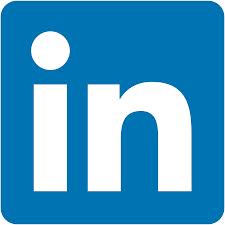 The START-Up SHOP
The Start-up Shop Propriety and Confidential may not be copied or duplicated without written consent.
CRM/LOYALTY
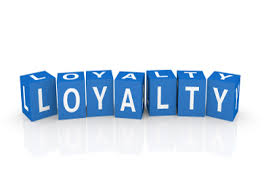 Develop a Loyalty mind-set from the beginning - Create an affordable solution or partner with a platform focused on Small Business solutions.
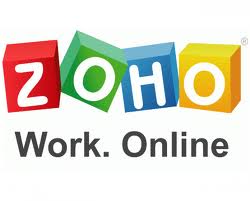 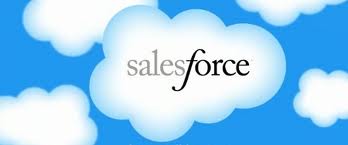 The START-Up SHOP
The Start-up Shop Propriety and Confidential may not be copied or duplicated without written consent.
NPS/LOYALTY
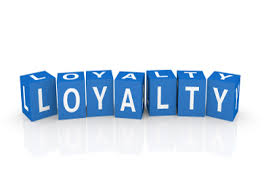 Invest in your Customer’s and their opinions to determine Loyalty levels and product/service changes needed.
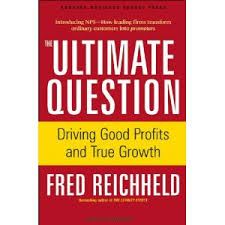 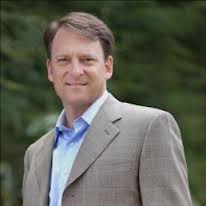 The Ultimate Question is: “Would you recommend  this product offering to family and friends?” (1-10)
Score (NPS) 
Score – minus detractors from your promoters

9-10 – Net Promoter
6-9 – Passive
1-5 – Detractors
Word of Mouth is incredibly powerful! It is easier to retain a customer than acquire a new customer!
The Start-up Shop Propriety and Confidential may not be copied or duplicated without written consent.
Recap
The Start-up Shop Propriety and Confidential may not be copied or duplicated without written consent.
About The Start-Up Shop
Our Mission is to share our experience, knowledge and passion for small business growth within the Canadian community. To provide continued value in the testing, investing and customer loyalty stages for Start-ups.
Services:
Rapid Testing set-up execution and consultation
Building Compliant Websites and Search strategies
Developing a Loyalty mindset from the onset and implementing affordable CRM tools from small businesses
The START-Up SHOP
The Start-up Shop Propriety and Confidential may not be copied or duplicated without written consent.
Resources
Setup 
Corporationcentre.ca

Testing
The Start-up Shop; Lean Start-in: Eric Reis; The Four Hour work Week :Tim Ferris

Investing
The Start-Up Shop – Websites and SEM strategy 

CRM/NPS/Loyalty
The Start-up Shop; The Ultimate Question: Fred Reichheld; Salesforce.com or Zoho.com
The START-Up SHOP
SamCor Consulting Group Propriety and Confidential may not be copied or duplicated without written consent.
Contact Info
The Start-Up Shop
Jazz Samira – Founder
Web: thestartupshop.ca
Email: jazz@thestartupshop.ca
Telephone: 416 388 4730
The START-Up SHOP
SamCor Consulting Group Propriety and Confidential may not be copied or duplicated without written consent.